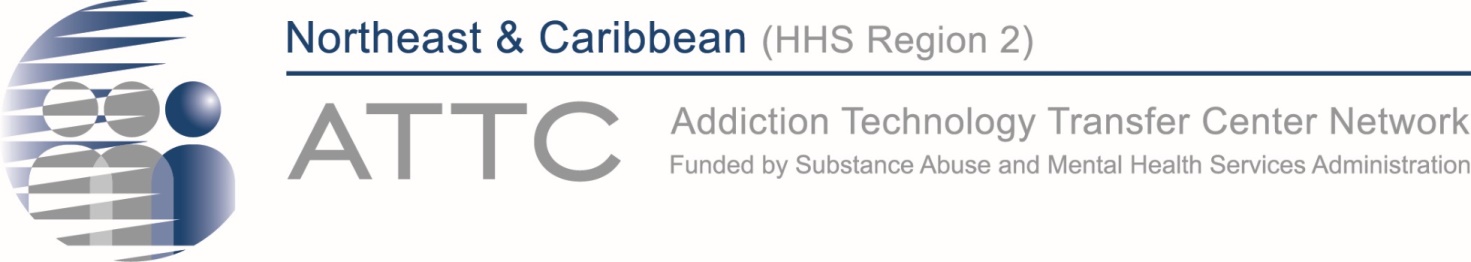 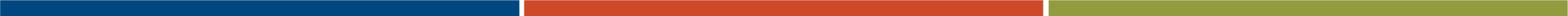 Basics of Pharmacology
Presented by Mary McCarty-Arias, MA 
July 2020
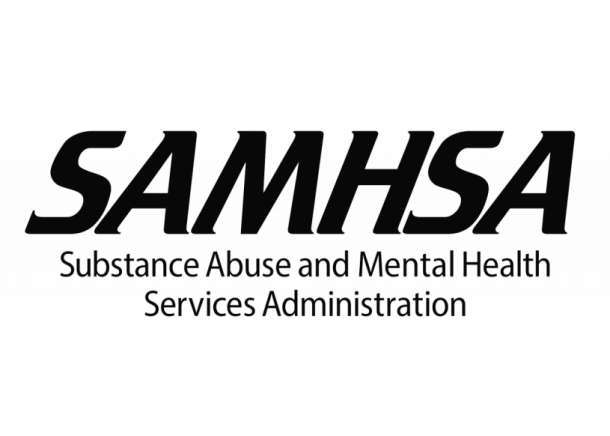 Disclaimer
The development of these training materials was supported by grant TI082504 (PI: M. Chaple) from the Center for Substance Abuse Treatment, Substance Abuse and Mental Health Services Administration (SAMHSA), United States Department of Health and Human Services. The contents are solely the responsibility of the Northeast and Caribbean Addiction Technology Transfer Center, and do not necessarily represent the official views of SAMHSA.
2
Words have power.
Mary McCarty-Arias, M.A.
More than 25 years experience training in co-occurring disorders, HIV, and vocational rehabilitation.
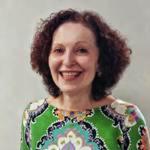 4
Housekeeping
Hours: 12 – 2:00
If you are sharing a computer, please write your name in the chat box.
Evaluations/GPRAs – at the end of this session
A copy of the slides will be sent with your certificate
Certificates – 2 CASAC hours
5
Guidelines
Chat box – you can write in questions as I present.  Also, I will ask you to answer questions in the chat box.
Anonymity – I don’t call people by name. You can also write in questions privately.
6
Goal
To review information on pharmacology
7
Objectives
Describe routes of administration for substances and discuss the pros and cons of each one
Define the following terms: tolerance (learned, metabolic, and cellular), cross-tolerance, and synergism or potentiation
State the definition of agonist, partial agonist, and antagonist drugs and how they apply to our work
8
Complexity of Human Biochemistry
The human body is complex
A small amount of a drug can have a significant effect on a person
Drugs are often used to avoid pain and feel pleasure
9
What Influences the Effects of a Drug?
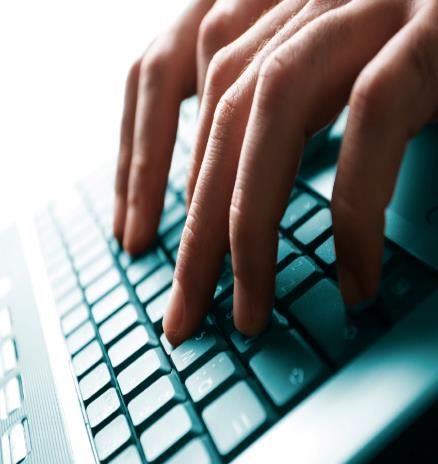 Write in…
10
Effects of a Drug
Pharmacological
Pharmacokinetics
Drug itself
Venue
Route of administration
Individual
Age, gender, weight, expectations
11
Bio-Psycho-Social-Spiritual Model
12
Rebound - Homeostasis
Death/Convulsion
Coffee (high)
Average Tension Level
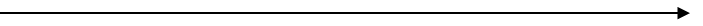 Coffee - rebound
Death/Coma
13
Stimulants
Death/Convulsions
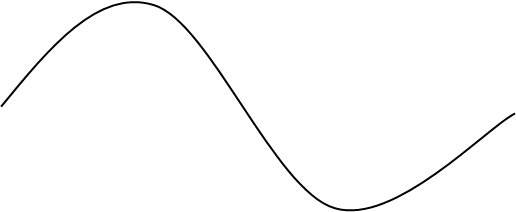 Heightened mood, euphoria
Average tension level
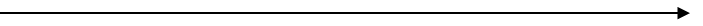 Lethargy, depression
Death/Coma
14
Opioids (Heroin)
Death/Convulsions
Increased pain, tension
Average Tension Level
No pain, no tension, no problems
Death/Coma
15
Routes of Administration
The way we get drugs into the body
Why do we want to know the route of administration (sometimes called routes of ingestion)?
16
Routes of Administration (ROAs)
General Rule
	The faster the absorption, the more intense the impact
	The faster the absorption, the shorter the duration of action
Routes of administration also tell us:
	Addiction potential
	Other health risks such as HIV or Hep C
17
Some Ways to Use Drugs
Inhalation
Injection
Intravenous
Intramuscular
Subcutaneous
Snorting
Oral or topical
Booty bumping
18
Inhalation (Smoking)
The most rapid route of administration
Greatest volume of a drug
Drugs used this way: methamphetamine, crack cocaine, heroin, marijuana, & tobacco
Effect of the drug is felt within 7-10 seconds
Harm Reduction?
19
Injection
Subcutaneous
Intramuscular
Intravenous
Drugs used this way: heroin, crystal, cocaine
Mechanism of action: 15-30 seconds
Harm Reduction?
20
Snorting
The drug is absorbed through the mucus membranes into blood vessels
Mechanism of action: 3-5 minutes
21
Oral or Topical
Taking a drug by mouth
Drugs used this way: alcohol, anti-anxiety drugs, other pills
Mechanism of action: 20-30 minutes
Harm Reducton?
22
Booty Bumping
The drug is put in the anus
Drugs used this way: crystal meth, others?
Mechanism of action: 3-5 minutes
Harm Reduction?
23
Tolerance/Cross-Tolerance
Adaptive state
Three kinds of tolerance:
Learning tolerance
Metabolic tolerance
Cellular tolerance
24
Potentiation or Synergism
Combination of two drugs results in a greater effect than the sum of each taken alone
Why does this happen?
25
Basics of Neurochemistry
26
Partial vs. Agonist vs. Antagonist
Opioid
Effect
Full Agonist
(e.g., methadone)
Partial Agonist
(e.g. buprenorphine)
Dose of Opioid
27
Antagonist
(e.g. naloxone)
Terms to Review
Agonist – a drug that attaches to a receptor and produces actions (methadone)
Antagonist – a drug that attaches to a receptor & blocks the action (naltrexone)
Partial Agonist – a drug that activates receptors but doesn’t get maximum response
28
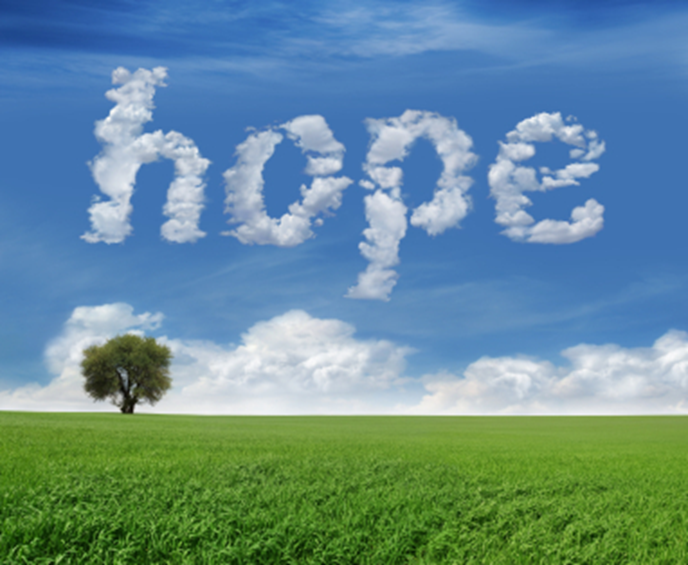 29